The Open Economy:Goods and Financial Markets
ECON 301
Spring 2024
DEPARTMENT OF BUSINESS & ECONOMICS
1
https://pollev.com/brianpark046
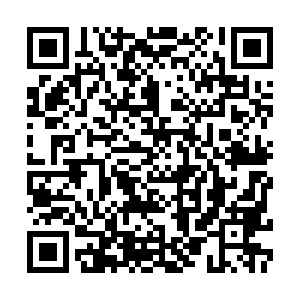 Spring 2024
DEPARTMENT OF BUSINESS & ECONOMICS
2
Towards a Model of an Open Economy
Up to this point, we were operating under the assumption that the market was “closed.”

This means that we have been ignoring a major factor, the actions of other countries, their citizens, and their firms.

The share of trade in GDP varies widely country by country.
Sudan has the lowest trade exposure of 4.2%, and
Luxembourg has the highest trade exposure of 388.51%.

Trade accounts for about 61.44% of the world’s GDP, so it would be irresponsible to leave this out from the model.
Spring 2024
DEPARTMENT OF BUSINESS & ECONOMICS
3
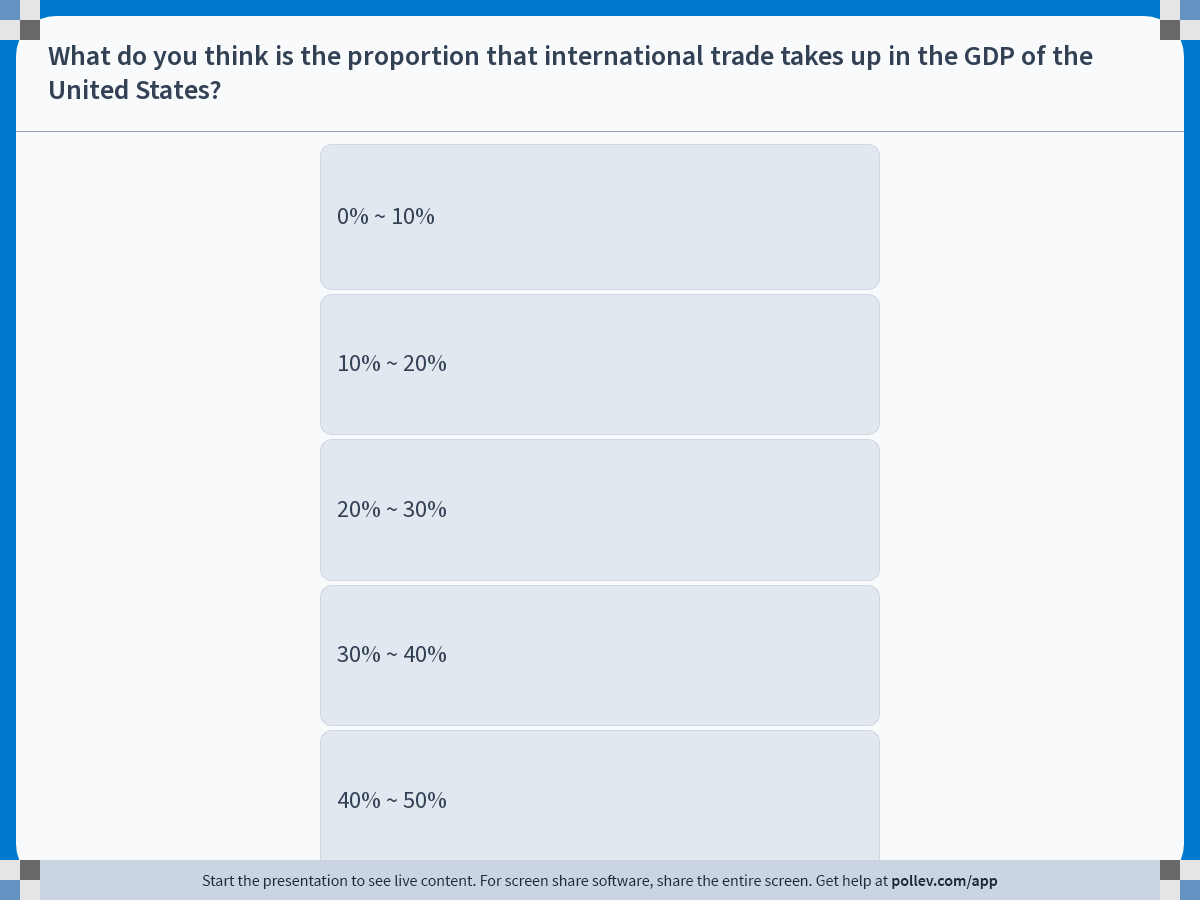 Spring 2024
DEPARTMENT OF BUSINESS & ECONOMICS
4
[Speaker Notes: Poll Title: Do not modify the notes in this section to avoid tampering with the Poll Everywhere activity.
More info at polleverywhere.com/support

What do you think is the proportion that international trade takes up in the GDP of the United States?
https://www.polleverywhere.com/multiple_choice_polls/XgE5IPoRfd3jpDD9XI7IZ?display_state=instructions&activity_state=opened&state=opened&flow=Engagement&onscreen=persist]
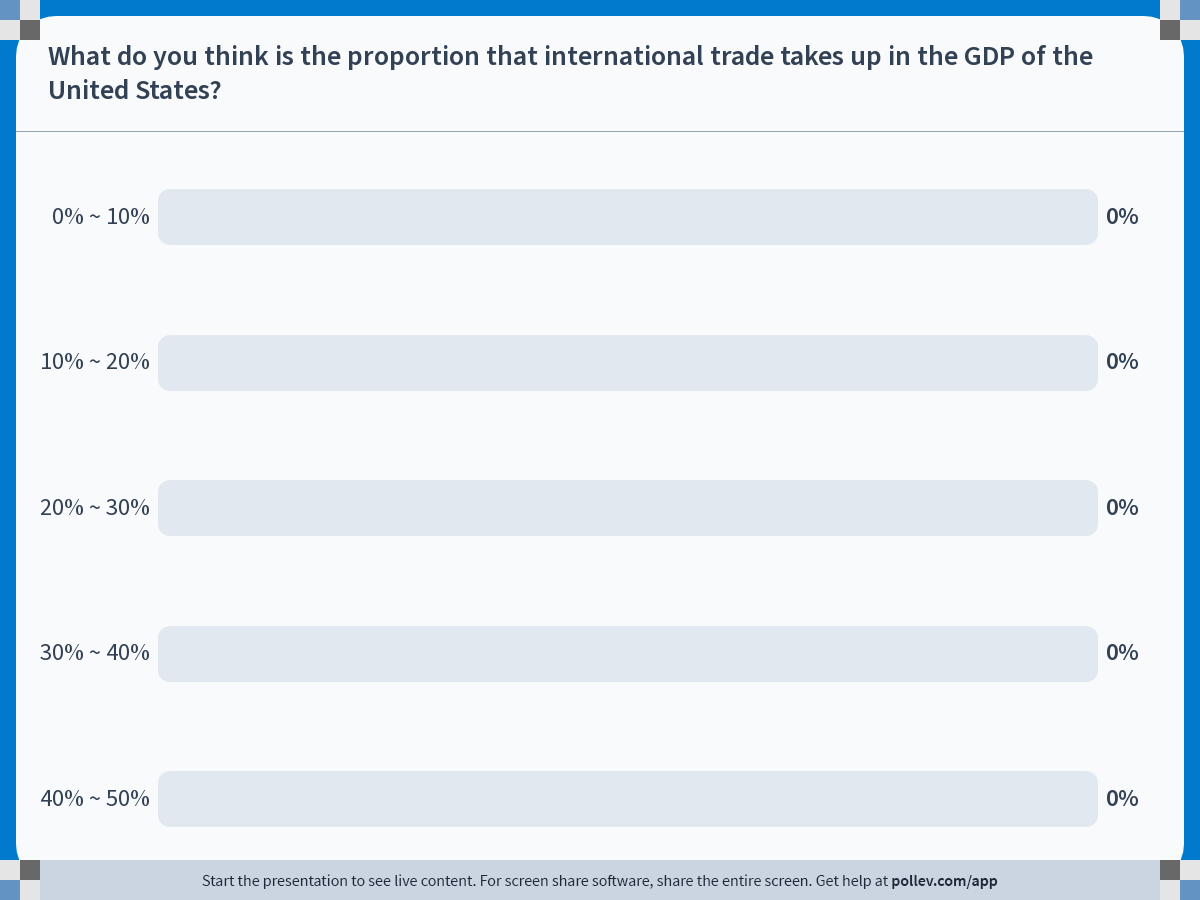 Spring 2024
DEPARTMENT OF BUSINESS & ECONOMICS
5
[Speaker Notes: Poll Title: Do not modify the notes in this section to avoid tampering with the Poll Everywhere activity.
More info at polleverywhere.com/support

What do you think is the proportion that international trade takes up in the GDP of the United States?
https://www.polleverywhere.com/multiple_choice_polls/XgE5IPoRfd3jpDD9XI7IZ?display_state=chart&activity_state=closed&state=closed&flow=Engagement&onscreen=persist]
Trade as a Share of GDP: USA
Spring 2024
DEPARTMENT OF BUSINESS & ECONOMICS
6
The Three Dimensions of Openness
Openness in the Goods Markets
If the market is open, consumers and firms may purchase either domestic goods or foreign goods.

Openness in the Financial Markets
If the market is open, investors would have the option to invest in domestic or foreign assets.

Openness in the Factor Markets
If the market is open, firms will be able to choose to produce domestically or in foreign destinations.
Workers will also have the freedom to choose to work domestically or in foreign destinations.
Spring 2024
DEPARTMENT OF BUSINESS & ECONOMICS
7
US Exports and US Imports
Spring 2024
DEPARTMENT OF BUSINESS & ECONOMICS
8
US Exports and US Imports
Observation #1: 
Since the 1950s, the share that trade takes up in US GDP has been steadily increasing.

In the first quarter of 1960…
US exports as a share of its GDP was 4.8%
US imports as a share of its GDP was 4.3%

According to the most recent data of 2023 Q4…
US exports as a share of its GDP was 10.9%
US imports as a share of its GDP was 13.7%
Spring 2024
DEPARTMENT OF BUSINESS & ECONOMICS
9
US Exports and US Imports
Spring 2024
DEPARTMENT OF BUSINESS & ECONOMICS
10
US Exports and US Imports
Spring 2024
DEPARTMENT OF BUSINESS & ECONOMICS
11
US Exports and US Imports
Observation #3:
The US has one of the lowest ratio of trade as a share of GDP in the world.

This does not necessarily mean that the US is less open to trade than the rest of the world.

Domestically produced US goods and services may be competitive to the degree that imports are not appealing to consumers.
Spring 2024
DEPARTMENT OF BUSINESS & ECONOMICS
12
Changes to the Model: Goods Market
In a closed goods market, the consumers’ choice is to…
Spend a portion of their income as consumption, and
Allocate the remainder as savings.

In an open goods market, the consumers’ choice is to…
Spend a portion of their income to consume domestic goods, and
Spend a portion of their income on foreign goods, and
Allocate the remainder as savings.

The decision to purchase either domestic or foreign goods will depend heavily on the price of domestic goods relative to the price of foreign goods.
Spring 2024
DEPARTMENT OF BUSINESS & ECONOMICS
13
Exchange Rates
Spring 2024
DEPARTMENT OF BUSINESS & ECONOMICS
14
Nominal Exchange Rates
Spring 2024
DEPARTMENT OF BUSINESS & ECONOMICS
15
USD-EUR Exchange Rate:“How many € do you need to buy $1”
Spring 2024
DEPARTMENT OF BUSINESS & ECONOMICS
16
Nominal Exchange Rates
Most of the widely used currencies are “free floating” so that the values are determined by the market.

There are some currencies that operate under “fixed exchange rate” regimes.

When the exchange rate of a currency under a fixed exchange rate regime…
…increases (appreciates), it goes through a “revaluation.”
…decreases (depreciates), it goes through a “devaluation.”
Spring 2024
DEPARTMENT OF BUSINESS & ECONOMICS
17
Real Exchange Rates
Spring 2024
DEPARTMENT OF BUSINESS & ECONOMICS
18
Real Exchange Rates
Spring 2024
DEPARTMENT OF BUSINESS & ECONOMICS
19
Real Exchange Rates
Spring 2024
DEPARTMENT OF BUSINESS & ECONOMICS
20
Real Exchange Rates
Spring 2024
DEPARTMENT OF BUSINESS & ECONOMICS
21
Openness in Financial Markets
Openness in financial markets allow domestic agents to hold both domestic and foreign assets.

To trade foreign assets, one must engage in the purchase and sale of foreign currencies.

Approximately 88% of all global trade was recorded using USD as the intermediary.

The average daily trade of the US in 2023 was $8.2 billion in exports, and $10.4 billion in imports.
Spring 2024
DEPARTMENT OF BUSINESS & ECONOMICS
22
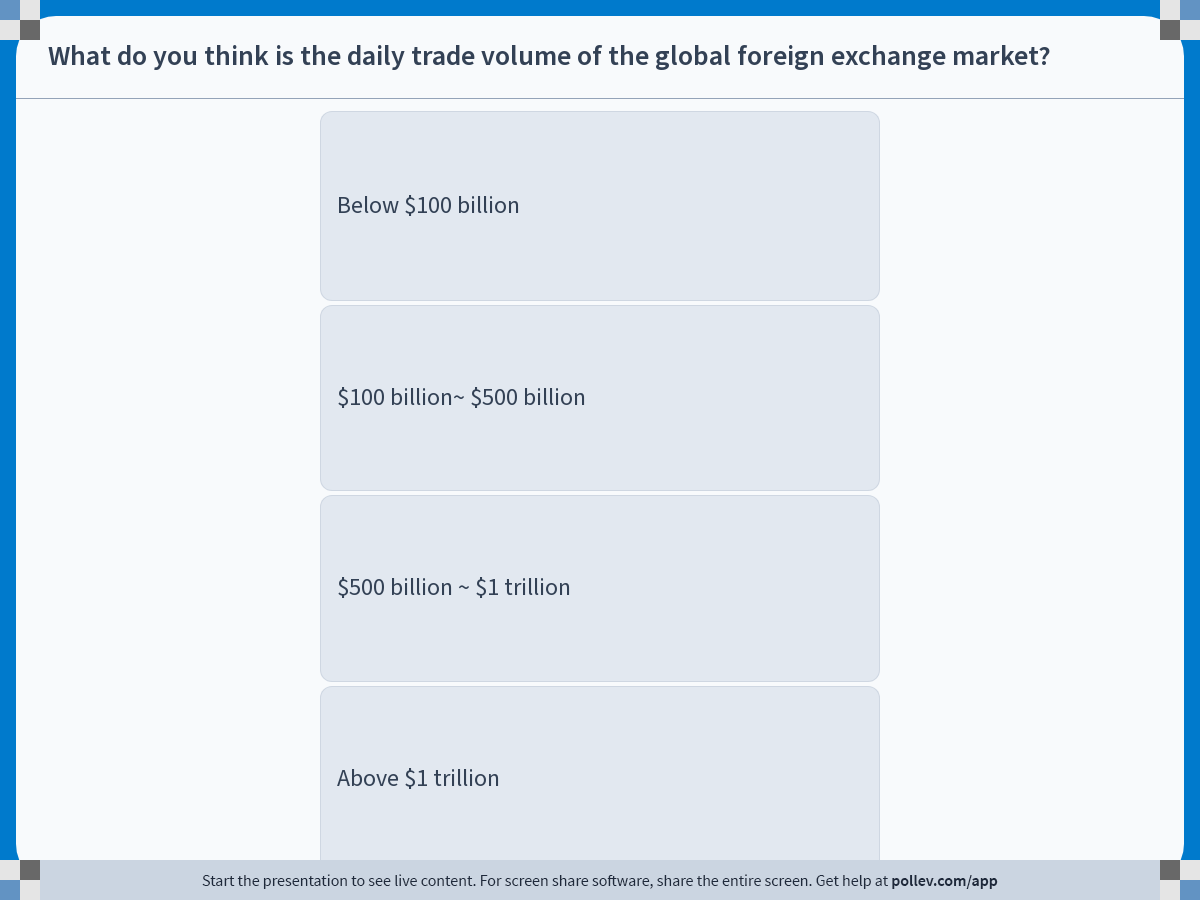 Spring 2024
DEPARTMENT OF BUSINESS & ECONOMICS
23
[Speaker Notes: Poll Title: Do not modify the notes in this section to avoid tampering with the Poll Everywhere activity.
More info at polleverywhere.com/support

What do you think is the daily trade volume of the global foreign exchange market?
https://www.polleverywhere.com/multiple_choice_polls/zPIjiy6pp4QDKBCPNWhDH?display_state=instructions&activity_state=opened&state=opened&flow=Engagement&onscreen=persist]
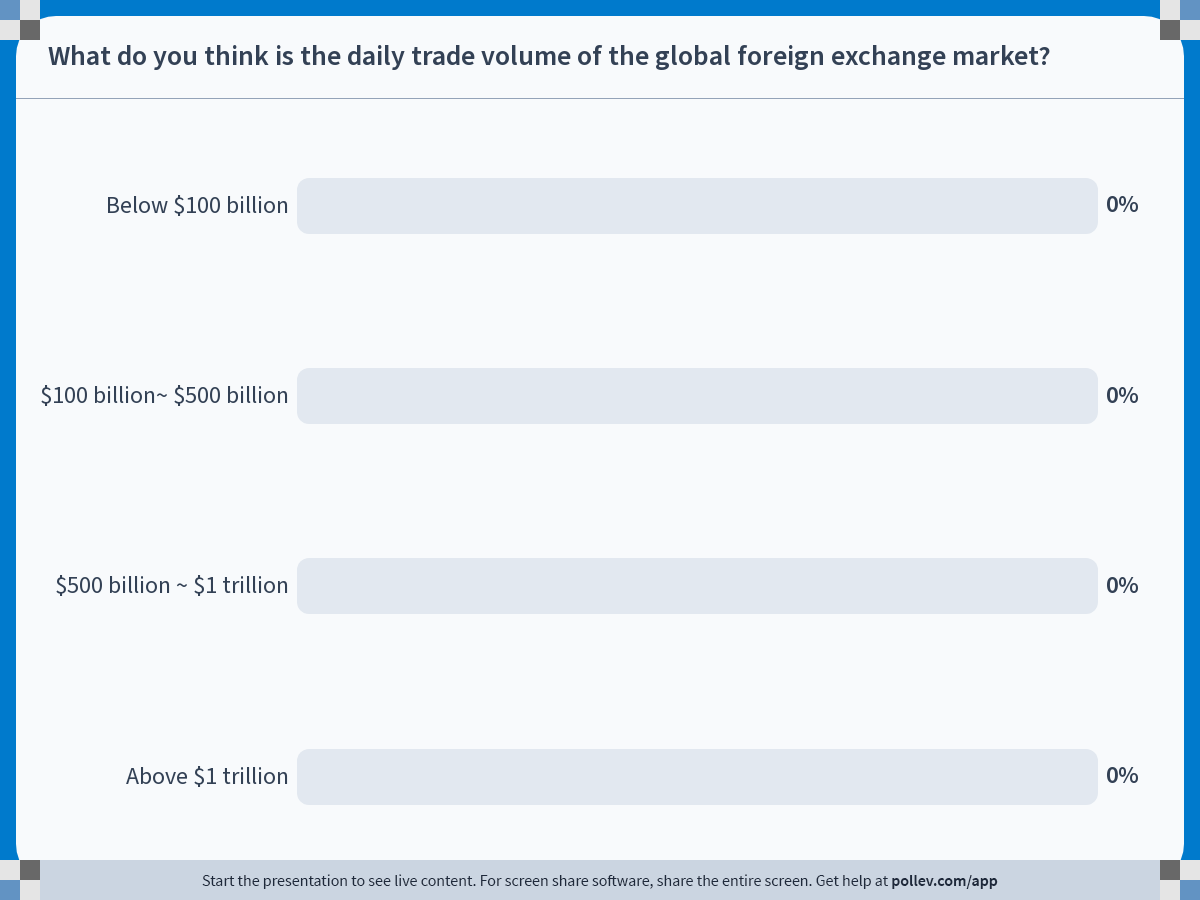 Spring 2024
DEPARTMENT OF BUSINESS & ECONOMICS
24
[Speaker Notes: Poll Title: Do not modify the notes in this section to avoid tampering with the Poll Everywhere activity.
More info at polleverywhere.com/support

What do you think is the daily trade volume of the global foreign exchange market?
https://www.polleverywhere.com/multiple_choice_polls/zPIjiy6pp4QDKBCPNWhDH?display_state=chart&activity_state=closed&state=closed&flow=Engagement&onscreen=persist]
Openness in Financial Markets
Spring 2024
DEPARTMENT OF BUSINESS & ECONOMICS
25
Changes to the Model: Financial Market
In a closed financial market, the agents’ choice is to…
How much income to hold as bonds, and
How much income to hold as money.

In an open financial  market, the agents’ choice is to…
How much income to hold as domestic bonds, and
How much income to hold as foreign bonds, and
How much income to hold as domestic money.

If a domestic bond is offering 4% interest rates, while a foreign bond is offering 7% interest rates, which one should investors prefer?
Spring 2024
DEPARTMENT OF BUSINESS & ECONOMICS
26
Choice of Domestic and Foreign Bonds
Bond Pays Interest
Spring 2024
DEPARTMENT OF BUSINESS & ECONOMICS
27
Choice of Domestic and Foreign Bonds
Convert
Convert
EUR to USD
USD to EUR
Bond Pays Interest
Spring 2024
DEPARTMENT OF BUSINESS & ECONOMICS
28
Interest Rate Parity andExchange Rates
Spring 2024
DEPARTMENT OF BUSINESS & ECONOMICS
29
Interest Rate Parity andExchange Rates
Spring 2024
DEPARTMENT OF BUSINESS & ECONOMICS
30
Interest Rate Parity andExchange Rates
Back to the question of the 4% interest rate domestic (US) bonds and the 7% foreign (EU) bonds…

If the investor expects the Euro to depreciate relative to the US dollar by…
…more than 3%, then they should invest in domestic (US) bonds.
…less than 3%, then they should invest in foreign (EU) bonds.
…exactly 3%, then they would be indifferent between the two.

Note that these conclusions assume that…
…that there is no transaction cost in acquiring foreign assets, and
…that individuals are risk-neutral.
Spring 2024
DEPARTMENT OF BUSINESS & ECONOMICS
31
Wrapping Up
An open goods market allows individuals to choose between domestic and foreign produced goods, and the choice will depend on the real exchange rate.

An open financial market allows individuals to choose between domestic and foreign assets, and the choice will depend on each assets’ interest rates and the expected changes in the exchange rates.
Spring 2024
DEPARTMENT OF BUSINESS & ECONOMICS
32